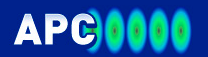 Muons, Inc.
Review of Jan’10 High Pressurizing Hydrogen gas filled RF cavity runand Status of beam test
K. Yonehara 
APC, Fermilab
2/12/10
MAP Friday meeting, K. Yonehara
1
Goal of HPRF project
Study hydrogen plasma physics
Demonstrate High Pressure RF cavity under high radiation condition
Investigate RF breakdown from different aspect
2/12/10
MAP Friday meeting, K. Yonehara
2
New optical system for Jan10 run
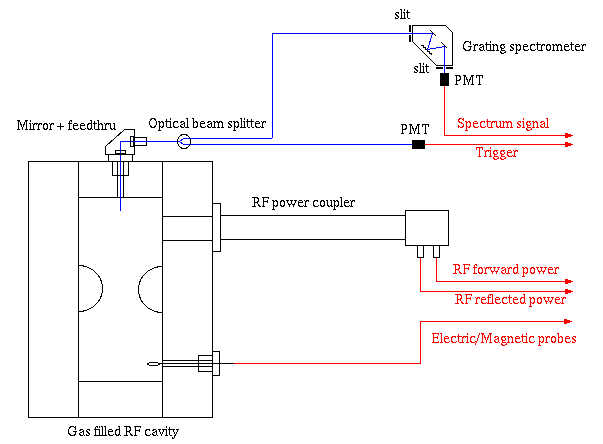 Gap = 3 cm
PMT
Trigger
We have higher intensity trigger light than in 
previous measurement
2/12/10
MAP Friday meeting, K. Yonehara
3
Improvement from previous test
Isolate trigger light from spectrometer light
More spectroscopic light (factor 3)
Put trigger fiber near plasma region
Expect more sensitivity
Debug averaging measurement method with digital oscilloscope
Found this debug during the test
Occasionally DAQ was triggered by second peak of optical trigger signal
It was solved by setting DAQ timing window properly
2/12/10
MAP Friday meeting, K. Yonehara
4
HPRF spectrum
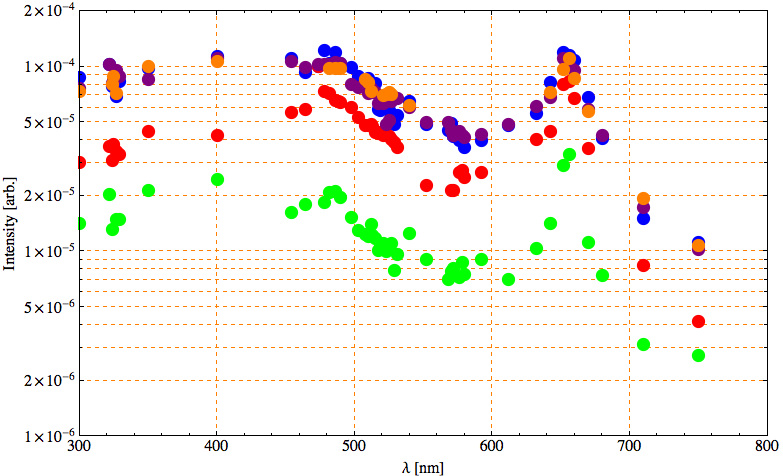 H-β (486 nm)
H-α (656 nm)
1500 psi (metallic BD)
1310 psi (metallic BD)
1120 psi (metallic BD)
930 psi (gas BD)
540 psi (gas BD)
Neutral Cu line (~325 nm)
Cu lines (510 ~ 525 nm)
Calibrated by PMT response for wavelength
Intensity = Integrated spectrum signal/Integrated trig signal
2/12/10
MAP Friday meeting, K. Yonehara
5
Summary in spectroscopic measurement
Clearly see H-α and H-β lines
Trigger PMT works and increase spectrometer light intensity (× 3)
Pressure dependent broadband background
Background level seems to be saturated at metallic breakdown region
We do not see clear Cu lines
2/12/10
MAP Friday meeting, K. Yonehara
6
Precursor light in Trigger PMT
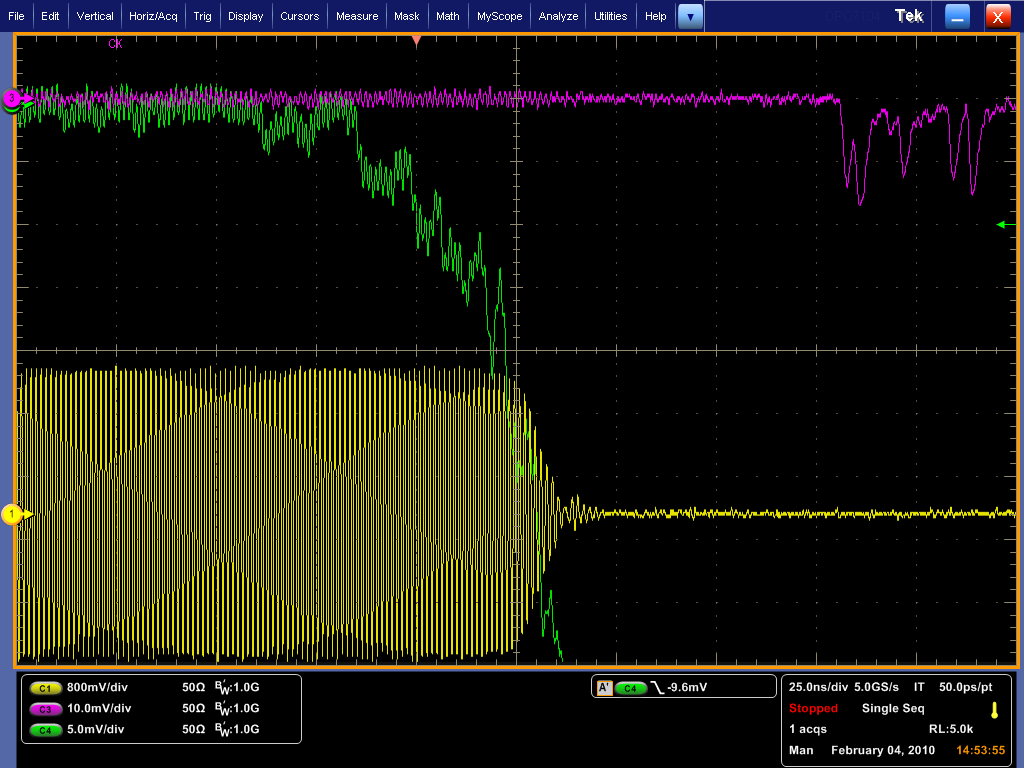 Trigger PMT starts detecting 
   some light before breakdown
 This is first time we captured 
   precursor light
 Trigger PMT locates closer to 
   hydrogen plasma region
 We have higher light intensity 
   than before
 Spectrometer PMT has slow 
   response because of low 
   light intensity
Spectrometer PMT (λ=656 nm)
Trigger PMT (take white light)
Breakdown!
Magnetic field pick up coil
2/12/10
MAP Friday meeting, K. Yonehara
7
Preparation for beam test
Collimator design
Start making engineering drawing
Diagnostic system
Search available beam profile monitor by using luminescence screen
Circulator
Will be delivered around end of April
DAQ & trigger system
Trigger signal from Linac RF to synchronize Klystron
Beam trigger byBPM 
Hydrogen & Radiation Safety
Wait output from radiation safety committee
Obtain permission from DoE
2/12/10
MAP Friday meeting, K. Yonehara
8